ECZANE ECZACILIĞI VE ETİK
Rabia aktaş 19030047
GİRİŞ
Sağlık Bilimlerinde "Etik" kavramı son yıllarda üzerinde en çok durulan ve tartışılan konular arasında yer almaktadır. Etik sözcüğü eski Yunanca'da "karakter" anlamına gelen "Ethos"tan türemiş bir sözcüktür 
Etik, davranış ve karakterle ilgili olarak neyin doğru ve iyi olduğunu araştıran sistematik bir çalışmadır ve "Ne yapmalıyız?" "Bunu niçin yapmalıyız?" sorularının cevabını araştırır. Etik, sadece ne yapmanız gerektiği ile ilgili uygun bir karar vermemizle değil, aynı zamanda verdiğimiz kararın doğruluğunu kanıtlamamızla da ilgilenir. Başka bir deyişle etik, ahlaki seçimlerimiz için iyi gerekçeler sağlamaya çalışır.
Etik İlkeler:
1. Özerkliğe saygı,
2. Yararlılık,
3. Zarar vermeme,
4. Adalet ilkeleridir
Eczacılık Etiği
Eczacılık uygulamaları içinde etkinlik gösteren eczacılıktaki değer sorunlarının ele alındığı alan ise "Eczacılık Etiği" adını almaktadır. Bir eczacının özel bir durum karşısında, kendi kendine ne yapması gerektiğini sorması, etikle ilgili bir sorunla karşılaştığı anlamına gelir.
Örneğin, eczacılık etiğinin kurallarından biri olan gizlilik, herhangi bir insanın, verilen sırları, dikkatli bir şekilde saklamak zorunda olduğu kuralının eczacılığa uygulanmasından başka bir şey değildir.
Eczacılık Etik Kuralları
Amerikan Eczacılar Birliği (APhA)'nin ilk Etik Yönergesi 1852'de yayınlanmıştır. Uygulamanın, dinamik bir doğaya sahip olması amacıyla belirli zamanlarda geliştirilmiş ve zamana uygun olarak düzenlenmiştir. En son düzenlenen Etik Yönergesinde eczacılar için 8 etik kural ortaya konmuştur. 
Bu kurallar, daha önceki kurallardan farklı olarak eczacı ile hasta arasındaki anlaşmaya dayalı İlişkinin yapısına ağırlık vermektedir.
Eczacılık Etik Kuralları
1. Eczacı, hasta ile arasındaki ilişkiye saygılıdır. 
2. Eczacı, her hastaya özenli, şefkatli ve gizli bir biçimde hizmet sağlar.
3. Eczacı, her hastanın kişiliğine ve itibarına saygılıdır. 
4. Eczacı, mesleki ilişkilerde, doğruluk, dürüstlük ilkelerine göre ve açık sözlülükle davranır. 
5. Eczacı, mesleki yeterliliğe sahiptir.
 6. Eczacı, meslektaş ve diğer sağlık elemanlarının değer ve becerilerine saygılıdır. 
7. Eczacı, bireysel ve toplumsal gereksinimler için hizmet verir. 
8. Eczacı, sağlıkla ilgili kaynakların dağılımında adil davranır
Ülkemizde henüz böyle bir yönerge olmamasına rağmen, eczacılarda genel anlamda hedefin sadece hasta olmadığının bilinci ile "hastanın tanınması ve korunması; eczacılık kariyerinin korunması demektir" anlayışı egemen olmaya başlamıştır. Bu anlayış doğrultusunda hareket eden kimi eczacılar, hasta portföylerini bilgisayarlara girerek, hastalarının daha önce hangi ilaçları kullandıklarını ya da kullanmadıklarını kaydedebilmekte ve böylece hastaya karşı bu türlü "duyarlı" davranışı göstermektedir.
Ankara Üniversitesi Eczacılık Fakültesi Eczacılık İşletmeciliği Anabilim Dalının yapmış olduğu bir çalışmada eczane eczacılarının etik, eczacılık etiği ve eczacılıkta etik kurallar konusundaki bilgi düzeylerini belirlemeye ve etik kurallara ne denli uyabildiklerini saptanmaya çalışılmıştır.
Çeşitli yaş gruplarındaki ve Ankara Eczacı Odası tarafından belirlenen 8 değişik bölgedeki eczane sahibi eczacılarının mezun oldukları fakültelere göre dağılımları Tablo 1 de verilmiştir. Eczacıların %33.1 'i daha önce eczacılık mesleğinin değişik dallarında çalıştıktan sonra eczane eczacılığı yaptıklarını belirtmişlerdir.
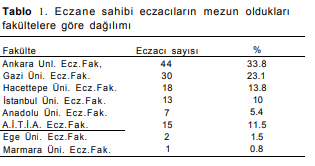 Toplam 130 eczacının %78.5'i "Etik nedir?" sorusunu doğru olarak yanıtlamıştır. Eczacıların etik konusundaki bilgi düzeyleri fakültelerine göre karşılaştırıldığında anlamlı farklılık göstermiştir(Tablo 2).
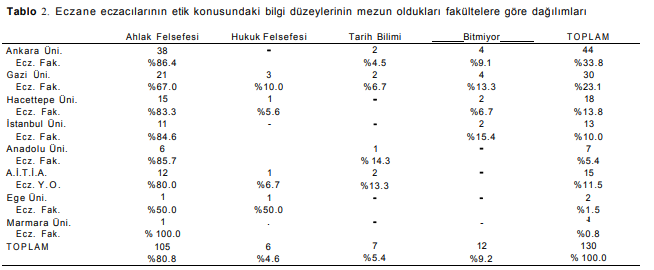 Tablo 3'de eczane eczacılarının eczacılık etik kuralları konusundaki bilgi düzeyleri ile eczaneye gelen reçetelerde ilaç etkileşimi olup olmadığını kontrol etmeleri arasındaki dağılım İncelendiğinde anlamlı bir fark görülmektedir.
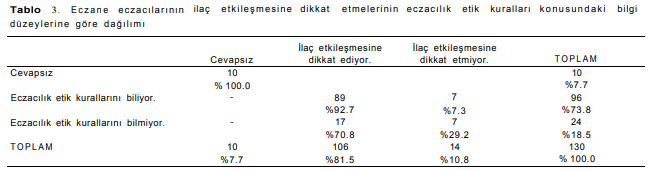 Buna paralel olarak eczaneye getirilen reçetelerde herhangi bir uygunsuzluk olduğu takdirde eczacıların %81.5'inin doktora danıştığı, %14.6'sının hastayı uyardığı %3ünün ise reçeteyi hazırlamamayı tercih ettiği belirlenmiştir (Tablo 4).
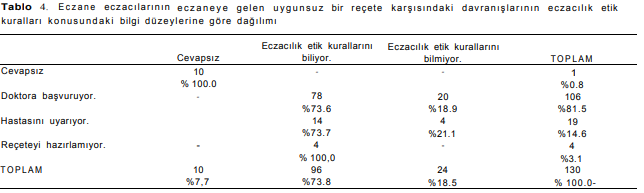 Bu sorunun yanıtları İçinde bulunan "reçeteyi hazırlarım" seçeneğinin toplam 130 eczacı arasında hiç işaretlenmemiş olması bizim için sevindirici bir sonuçtur. 
Bu araştırmanın sonuçlarına göre eczaneye gelen hastaların %92.3'ü hastalığı hakkında eczacıdan bilgi almak istemektedir. Ancak ciddi bir hastalık durumunda eğer hastanın doktoru hastaya hastalığı hakkında bilgilendirme yapılmamasını rica etmişse, eczacıların %69.2'si doktorun ricasını yerine getirirken, %20.8'i hasta ısrar ederse, onu hastalık hakkında bllgilendirebilecekferinı ifade etmişlerdir
ETİK İKİLEM
Etik bir ikilem belli bir doğru ya da yanlış cevabın bulunmadığı veya birden çok doğru çözümün bulunabildiği durumlarda ahlaki değerlerin çatışmasıyla ortaya çıkar. 
Örneğin uygunsuz bir reçete karşısında hastayı olabilecek zararlardan korumakla reçetesini hazırlayıp vermek arasında karar vermek zorunda olan eczacı bir etik ikilem içindedir. Çünkü birbiriyle karşılıklı olarak bağdaşmayan bu iki durumdan her birini haklı çıkaran etik ilkeler vardır
ETİK KARAR VERİLMESİ GEREKEN DURUMLAR
1) Birden fazla çözüm olduğunda, 
2) Kesin bir "en İyi" çözüm yoksa, 
3) Başkalarının sağlığına ya da haklarına direkt müdahale söz konusu ise İçinde bulunulan durum etik bir kararı içeriyor demektir.
Türkiye'de eczacılıkla ilgili 6 kanun bulunmaktadır. Bunun yanısıra, eczacıların uymakla yükümlü oldukları bir de Türk Eczacıları Deontoloji Tüzüğü vardır. 
Söz konusu kanunlardan biri, 1953 yılında yürürlüğe giren 6197 sayılı Eczacılar ve Eczaneler Hakkındaki Kanun'dur. Bu kanun Türkiye'de eczacılık mesleğinin yapılabilmesi için gerekli şartlardan ve eczacının görevlerinden bahseder. 
Bu kanuna göre "Eczacılık" eczane, ecza deposu, ecza dolabı, tıbbi madde ve müstahzar laboratuvar veya imalathanesi gibi müesseseler açmak, işletmek veya bu gibi yerlerde mesul müdürlük yapmaktır" şeklinde tanımlanır.
Sonuç olarak yetkileri ve yeterlilikleri ne düzeyde olursa olsun bugün dünyanın her yerinde eczacılık hizmeti sunan eczacılar günlük uygulamalarında kendilerini doğru ve yanlış davranış arasında karar vermeye zorlayan pek çok durumla karşılaşmaktadırlar. 
Bu durumlar etikle ilgili sorunların ortaya karar vermeye zorlayan pek çok durumla karşılaşmaktadırlar. Bu durumlar etikle ilgili sorunların ortaya çıkmasına neden olmaktadır. Etik ilke ve kuralların uygulandığı etik davranışlar aynı zamanda kaliteli hizmet sunumunu da desteklemektedir. Bu nedenle ülkemizde de bütün dünyada olduğu gibi eczacılık etiğine olan ilgi ve desteğin her gün biraz daha artması gerektiği sonucuna varılmıştır.
VAKA İNCELEMELERİ
KONU: Hastaya ait bilgiler hastanın rızasını almadan başkasına verilebilir mi?
Vaka 1:
24 yaşındaki AIDS hastası S.A. Ve nişanlısı M.B. İlaç almak için elektronik reçete ile eczaneye geliyor. Elektronik reçetede teşhis yazılmadığı için M.B. Nişanlısının hastalığını bilmiyor. M.B. Nişanlısının hastalığını eczacıya soruyor. Eczacı, ona bilgi vermeli midir?
Burada eczacının, M.B.den bu bilgiyi nişanlısına sorması istenmelidir. Çünkü eczacı o anda direkt hastasına karşı sorumludur.
KONU: Eczacı, reçetede yazan ilacın eşdeğerini verirken hastayı bilgilendirmeli midir?
Vaka:
Eczacı mal fazlası avantajı ile aldığı Maxajilin’i, Majezik yazan reçetelere veriyor. Eczacı eşdeğer ilacı verme hakkına sahip olduğu için hastalara her eşdeğer ilaç verirken bu durum ile ilgili hastalarına bilgi vermemektedir. Bu durumda eczacı haklı mıdır?
İyi eczacılık uygulamaları gereği eczacı, hastasına ilaçları hakkında bilgi vermelidir. Eczacının reçetede yazan ve SGK tarafından eşdeğer kabul edilen ilaçları verme hakkı olsa bile hastaya reçetede yazan ilaçtan farklı bir ilaç verdiğinde mutlaka bilgi vermesi ve onamını alması gerekmektedir. 
Bu durum özerkliğe saygı ilkesi temelinde açıklanabilir. Özerkliğe saygı ilkesinde yetkin ve yeterli bireyin kendi ile ilgili kararları kendisinin verme hakkı bulunmaktadır. 
Bireyin yeterli olabilmesi için de eczacının etik olarak aydınlatılmış onam alması uygundur. Yani hastanın reçetesinde olan ilacın aynı etkiyi gösterecek eşdeğerini vereceğini ve eşdeğer ilacın özelliklerini hastaya anlattıktan sonra hastanın bu durumu kabul etmesi durumunda eczacı eşdeğer ilacı vermelidir.
Soru 1
Aşağıdakilerden hangisi etik yönergesi kapsamında olan 8 etik kuraldan biri değildir?
A) Eczacı, hasta ile arasındaki ilişkiye saygılıdır.
B) Eczacı, her hastaya özenli, şefkatli ve gizli bir biçimde hizmet sağlar
C)Eczacı, meslektaş ve diğer sağlık elemanlarının değer ve becerilerine saygılıdır.
D)Eczacı, tamemen para odaklı bir hizmet verir. 
E)Eczacı, sağlıkla ilgili kaynakların dağılımında adil davranır.
Cevap 1
Aşağıdakilerden hangisi etik yönergesi kapsamında olan 8 etik kuraldan biri değildir?
A) Eczacı, hasta ile arasındaki ilişkiye saygılıdır.
B) Eczacı, her hastaya özenli, şefkatli ve gizli bir biçimde hizmet sağlar
C)Eczacı, meslektaş ve diğer sağlık elemanlarının değer ve becerilerine saygılıdır.
D)Eczacı, tamemen para odaklı bir hizmet verir. 
E)Eczacı, sağlıkla ilgili kaynakların dağılımında adil davranır.
Soru 2
Aşağıdakilerden hangisi temel etik ilkelerden biri değildir?
A) Özerkliğe saygı
B) Adalet
C)Sözünde durma
D)Yararlılık 
E) Zarar vermeme
Cevap 2
Aşağıdakilerden hangisi temel etik ilkelerden biri değildir?
A) Özerkliğe saygı
B) Adalet
C)Sözünde durma
D)Yararlılık 
E) Zarar vermeme
Soru 3
3)Aşağıdaki kanunlardan hangisi Türkiye’de eczacılık mesleğinin yapılabilmesi için gerekli şartlardan ve eczacının görevlerinden bahseder?

   A) TÜRK ECZACILARI BİRLİĞİ KANUNU – 6643
   B) UYUŞTURUCU MADDELERİN MURAKABESİ HAKKINDA KANUN-2313
   C) SAĞLIK HİZMETLERİ TEMEL KANUNU – 3359
   D) KOZMETİK KANUNU - 5324
   E) ECZACILAR VE ECZANELER HAKKINDA KANUN – 6197
Cevap 3
3)Aşağıdaki kanunlardan hangisi Türkiye’de eczacılık mesleğinin yapılabilmesi için gerekli şartlardan ve eczacının görevlerinden bahseder?

   A) TÜRK ECZACILARI BİRLİĞİ KANUNU – 6643
   B) UYUŞTURUCU MADDELERİN MURAKABESİ HAKKINDA KANUN-2313
   C) SAĞLIK HİZMETLERİ TEMEL KANUNU – 3359
   D) KOZMETİK KANUNU - 5324
   E) ECZACILAR VE ECZANELER HAKKINDA KANUN – 6197
KAYNAKLAR
1) Gülbin ÖZÇELİKAY*, G.Hale ÖZCÖMERT*, Sevgi ŞAR*, Eriş ASİL*
*Ankara Üniversitesi Eczacılık Fakültesi Eczacılık İşletmeciliği ABD, ANKARA
Turkiye Klinikleri J Med Ethics. 1997;5(1):6-9
2) Eczacılık işletmeciliği kitabı
Editörler: Gülbin ÖZÇELİKAY, Nazlı ŞENCAN
 3) Türk Eczacıları Birliği - Yasa ve Yönetmelikler (teb.org.tr)